比例尺
第2课时
WWW.PPT818.COM
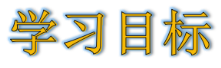 1.进一步理解比例尺的意义，掌握根据比例尺和图
  上距离求实际距离的方法。 （重点）

2.运用多种策略解决有关比例尺的实际问题。
                                  （难点）
如果已知比例尺和图上距离，如何求实际距离呢？
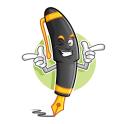 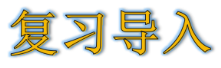 填一填。
（1）一幅图的（         ）和（        ）的
     比叫做这幅图的比例尺。
图上距离
实际距离
（2）一副地图的比例尺是1∶50000，在该地图上
     用（       ）长的线段表示150千米的实际
     距离。
3cm
[Speaker Notes: PPT模板：www.1ppt.com/moban/                  PPT素材：www.1ppt.com/sucai/
PPT背景：www.1ppt.com/beijing/                   PPT图表：www.1ppt.com/tubiao/      
PPT下载：www.1ppt.com/xiazai/                     PPT教程： www.1ppt.com/powerpoint/      
Word模板：www.1ppt.com/word/                    Excel模板：www.1ppt.com/excel/              
试卷下载：www.1ppt.com/shiti/                    教案下载：www.1ppt.com/jiaoan/               
个人简历：www.1ppt.com/jianli/                    PPT课件：www.1ppt.com/kejian/ 
语文课件：www.1ppt.com/kejian/yuwen/    数学课件：www.1ppt.com/kejian/shuxue/ 
英语课件：www.1ppt.com/kejian/yingyu/    美术课件：www.1ppt.com/kejian/meishu/ 
科学课件：www.1ppt.com/kejian/kexue/     物理课件：www.1ppt.com/kejian/wuli/ 
化学课件：www.1ppt.com/kejian/huaxue/  生物课件：www.1ppt.com/kejian/shengwu/ 
地理课件：www.1ppt.com/kejian/dili/          历史课件：www.1ppt.com/kejian/lishi/]
奇思从地图上量得北京到上海的距离大约3 cm。两地之间的实际距离约是多少千米？
题目中已知哪些条件？我们需要求什么呢？
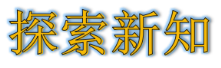 知识点1
根据比例尺和图上距离，求实际距离
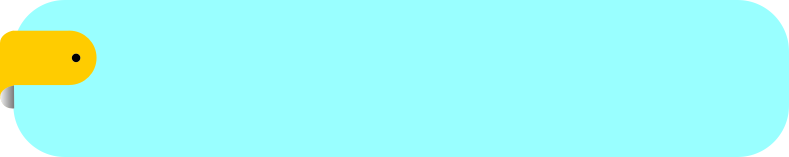 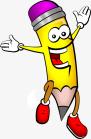 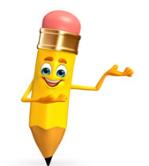 已知条件：一幅地图的比例尺是 1∶34000000，从这幅地图上量得北京到上海的距离大约是 3cm。
所求问题：两地之间的实际距离约是多少千米？
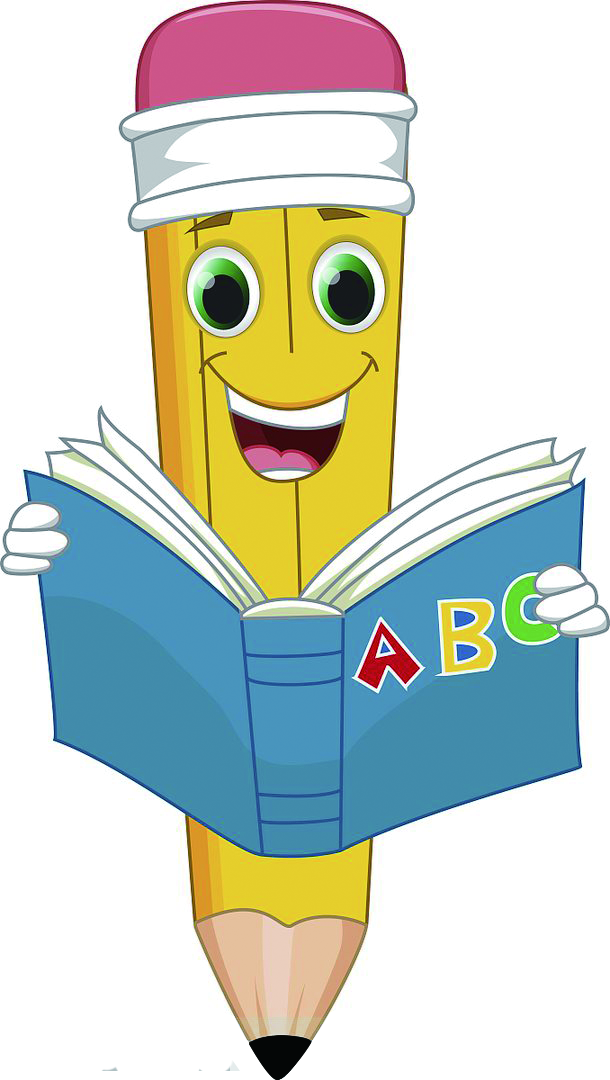 让我们一起来解开这个难题吧。
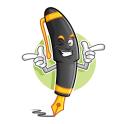 方法一
图上1 cm 表示实际34000000 cm，也就是1 cm表示340 km。从北京到上海的图上距离大约是3 cm，也就是3个340 km，可以直接用乘
法计算。
34000000 cm＝340 km
340×3＝1020（km）
答：两地之间的实际距离约是1020千米。
＝
1
3
34000000
x
方法二
解：设两地之间的实际距离约是x厘米。
x＝3×34000000
x＝102000000
102000000 cm＝1020 km
答：两地之间的实际距离约是1020千米。
1
＝102000000（cm）
3÷
34000000
方法三
根据“图上距离∶实际距离＝比例尺”可以推出“：实际距离＝图上距离÷比例尺”。因此，可以直接用除法计算。
102000000 cm＝1020 km
答：两地之间的实际距离约是1020千米。
妙想要从青岛去石家庄，量一量图上距离，再算一算青岛到石家庄的实际距离大约是多少千米。
题目中已知哪些条件？我们需要求什么呢？
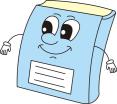 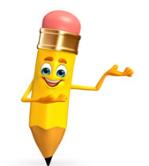 已知条件：一幅地图的比例尺是 1∶34000000，从教材上量这幅地图上青岛到石家庄的距离大约是2 cm。
所求问题：青岛到石家庄的实际距离大约是多少千米？
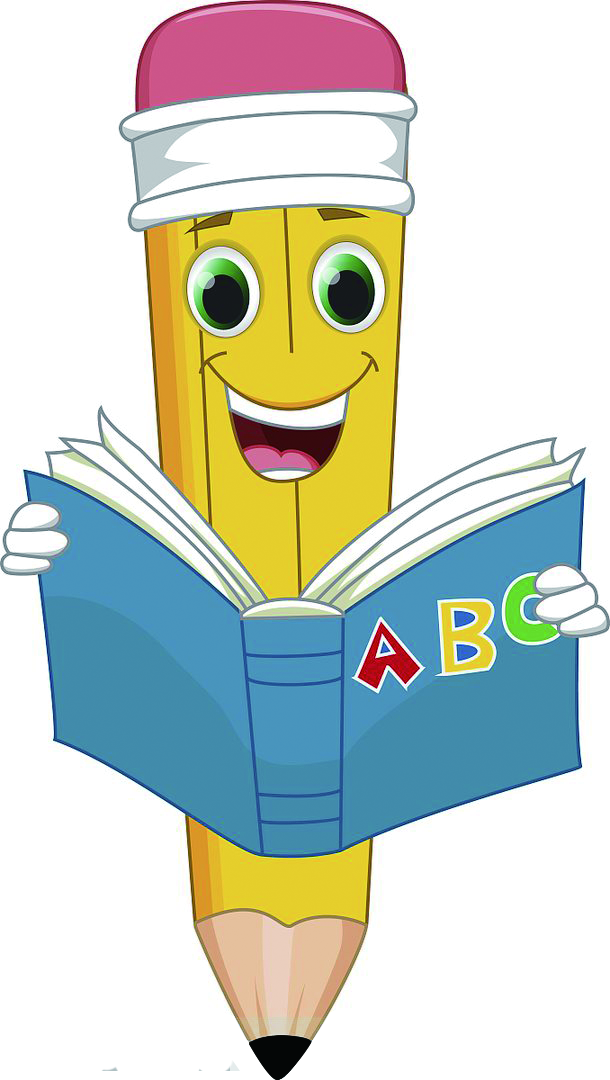 方法一
图上1 cm 表示实际34000000 cm，也就是1 cm表示340 km。从青岛到石家庄的图上距离约是2 cm，也就是2个340 km，可以直接用乘法计算。
34000000cm＝340km
340×2＝680（km）
答：青岛到石家庄的实际距离大约是680千米。
方法二
解：设青岛到石家庄的实际距离大约是x厘米。
2∶x＝1∶34000000
x＝2×34000000
x＝68000000
68000000 cm＝680 km
答：青岛到石家庄的实际距离大约是680千米。
1
＝68000000（cm）
2÷
34000000
方法三
根据“图上距离∶实际距离＝比例尺”可
以推出：“实际距离＝图上距离÷比例尺”。因此，可以直接用除法计算。
＝68（km）
答：青岛到石家庄的实际距离大约是680千米。
（2）利用“          ＝比例尺”列比例求实际距离。
图上距离
实际距离
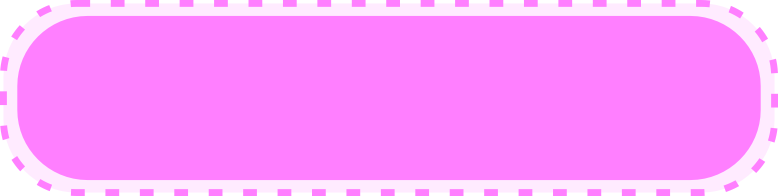 知识提炼
已知比例尺和图上距离，求实际距离，有三种方法：
（1）利用图上距离与实际距离的关系，直接用乘
     法求出实际距离。
（3）利用“实际距离＝图上距离÷比例尺”，直
     接用除法求出实际距离。
（4）根据比例尺和图上距离，求实际距离，可以
          用图上1个单位长度表示的距离乘几个单位，
          就是几个图上单位长度表示的实际距离来求，
          也可以根据比例尺的意义列比例来求。
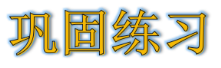 1、两张不同的图纸，A图纸的比例尺是1:2000，B
   图纸的比例尺是1:500。那么，这两张图纸上
   3 cm长的线段表示的实际长度各是多少米？
（选自教材P23 T4）
A图纸：图上1 cm表示实际距离2000 cm，也
       就是1 cm表示20 m。
20×3＝60（m）
B图纸：图上1 cm表示实际距离500 cm，也
       就是1 cm表示5 m。
5×3＝15（m）
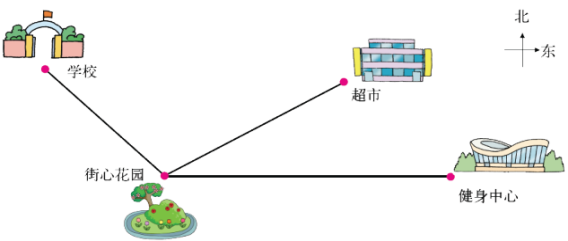 2、
（1）街心花园到学校的实际距离是1000 m，图上距
     离是      cm；那么，图上距离1 cm 表示的实
     际距离是       cm，这个示意图的比例 
     是           。
4
250
1:25000
（2）街心花园到健身中心的图上距离是_____cm；
     实际距离是______m。
7
1750
（3）电影院在街心花园西偏南30°方向，实际
     距离为500 m的地方，请在图中标出电影院
     的位置。
请在老师的带领下做一做吧！你一定可以的。
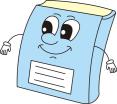 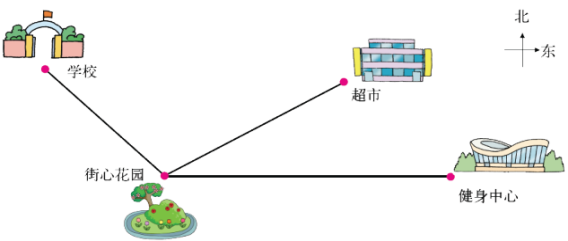 500m
电影院
（4）根据示意图，请你再提出一个数学问题，并尝
     试解答。
2.5÷
1
30000000
3、在一幅比例尺为1∶30000000的地图上量得A、
   B两地之间的距离是2.5 cm，A、B两地的实距
   离是多少千米？
＝75000000（cm）
＝750（km）
答：A、B两地的实距离是750千米。
4÷
20
1
4、在一张比例尺是20∶1的精密零件设计图
   上，量得某零件长4厘米。这种零件实际
   长多少毫米？
＝0.2（cm）
＝2（mm）
答：这种零件实际长2毫米。
8÷
1
5000000
5、在比例尺是1∶5000000的地图上量得A、B 
   两个城市间的公路长8 cm。A、B 两城相
   距多少千米？
＝40000000（cm）
＝400（km）
答：A、B 两城相距400千米。
（2）利用“          ＝比例尺”列比例求实际距离。
图上距离
实际距离
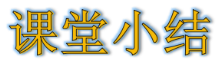 已知比例尺和图上距离，求实际距离，有三种方法：
（1）利用图上距离与实际距离的关系，直接用乘
     法求出实际距离。
（3）利用“实际距离＝图上距离÷比例尺”，直
     接用除法求出实际距离。
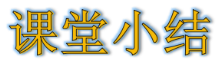 （4）根据比例尺和图上距离，求实际距离，可以
          用图上1个单位长度表示的距离乘几个单位，
          就是几个图上单位长度表示的实际距离来求，
          也可以根据比例尺的意义列比例来求。
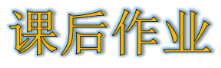 作业1：完成教材相关练习题。
作业2：完成对应的练习题。